Муниципальное бюджетное дошкольное образовательное учреждение 
детский сад комбинированного вида №4 «Чиполлино»
г. Саяногорск
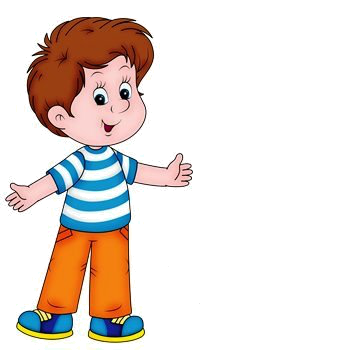 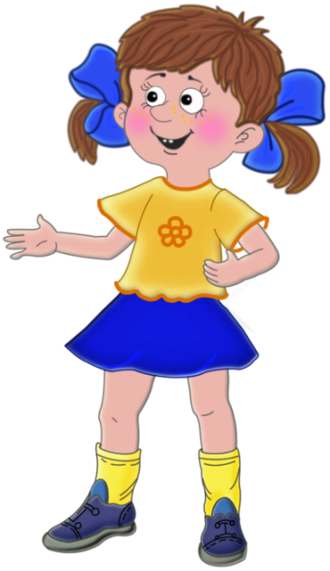 Адаптация ребенка к детскому саду
Выполнила: педагог-психолог 
МБДОУ д/с комбинированного вида 
№4 «Чиполлино» 
Хорошевская С.Ю.
Адаптация
- это приспособление организма к новой обстановке, а для ребенка детский садик несомненно является новым, еще неизвестным пространством, с новым окружением и новыми отношениями.
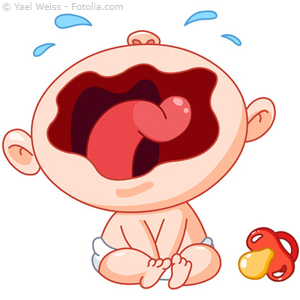 Цель адаптации: создать благоприятные условия социальной адаптации ребенка к условиям дошкольного учреждения. 

Основная задача взрослых в период адаптации: разработать комплекс мер по повышению адаптационных возможностей детей раннего возраста.

Основой для хорошей адаптации служат благоприятные условия, соблюдение режима  дня, доброжелательные  взаимоотношения, гигиенические навыки и многое другое.
Виды адаптации
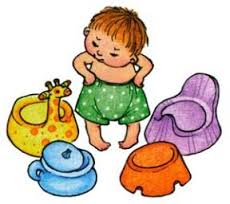 ЛЕГКАЯ АДАПТАЦИЯ
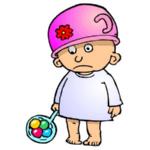 СРЕДНЯЯ  АДАПТАЦИЯ
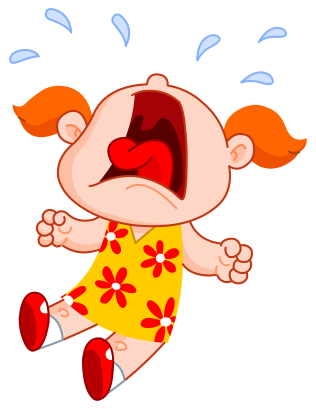 УСЛОЖНЕННАЯ АДАПТАЦИЯ
Факторы  от которых зависит течение адаптационного периода
Возраст
Состояние здоровья
Умение общаться со взрослыми и сверстниками
Сформированность предметной и игровой деятельности
Приближённость домашнего режима к режиму детского сада
Продолжительность процесса адаптации может ограничиваться одним днем или  быть сколь угодно долгой.
Вид адаптации, т.е. ее успешность, выводится из взаимосвязи продолжительности адаптационного периода и поведенческих реакций.
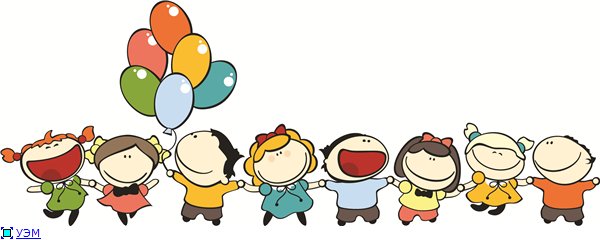 Основные факторы поведенческой адаптации:
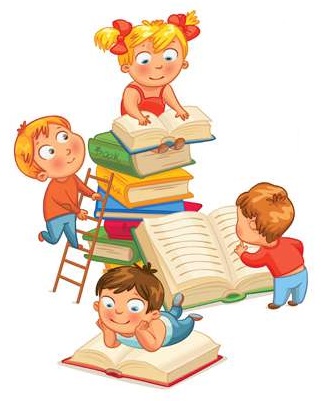 Эмоциональное состояние;
Коммуникабельность;
Послеобеденный сон;
Аппетит.
Работа по сопровождению адаптации строится по  3 направлениям
Родители
Воспитатели
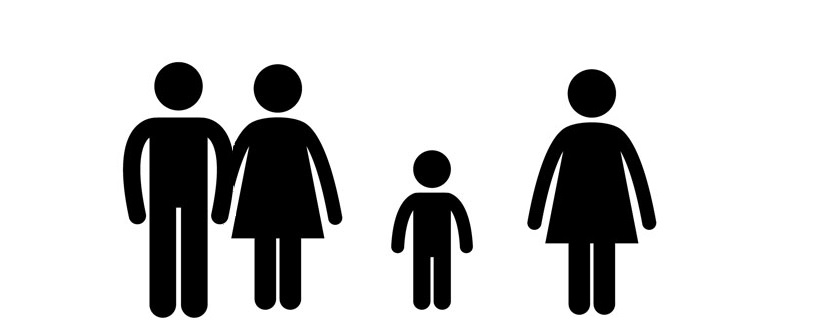 Воспитанники
Работа с родителями:
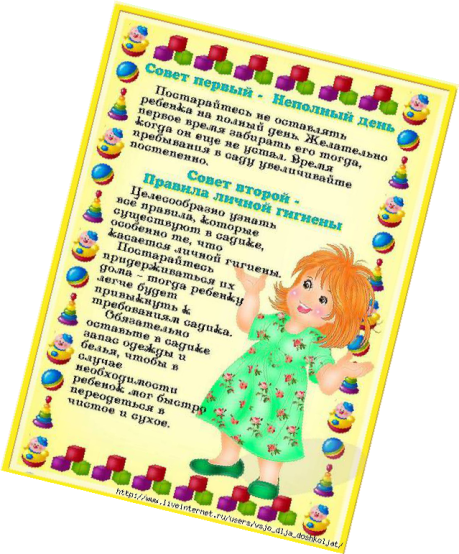 Выступление на родительских собраниях на тему «Адаптация, что это вообще такое?»;
Индивидуальное консультирование родителей по запросам на базе консультационного пункта ДОО;
Папка-передвижка для родителей в группе с ежемесячными обновлениями статей на темы возрастных, поведенческих особенностей детей в адаптационный период; 
Анкетирование родителей при поступлении ребенка в ДОО; 
Информационные листы-памятки с кратким материалом "Адаптация. Что это такое?" и "Рекомендации по подготовке ребенка к детскому саду",
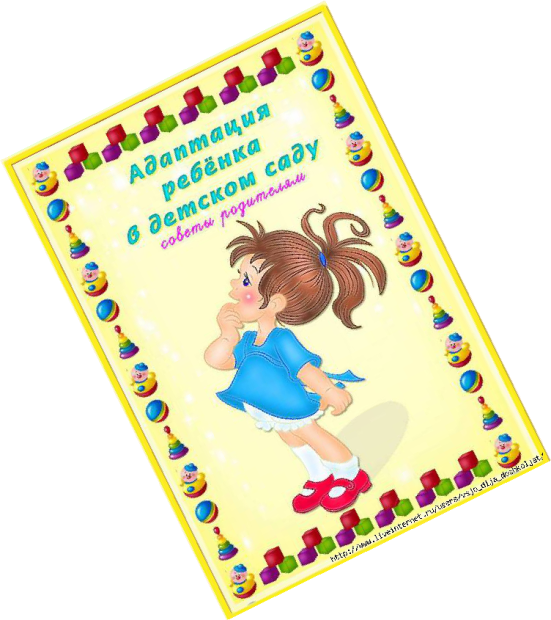 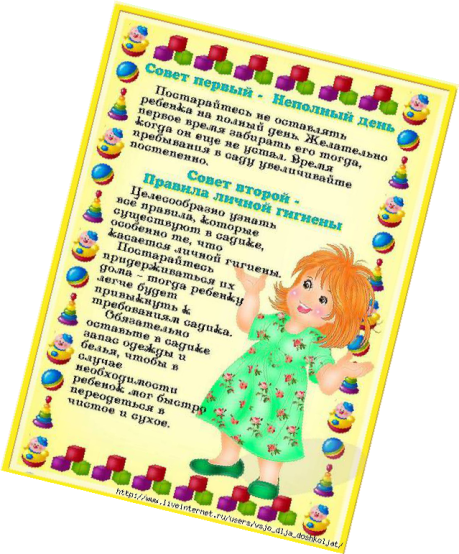 Работа с воспитателями
Заполнение и анализ адаптационных карт;
Составление рекомендаций по работе с детьми в адаптационный период;
Консультирование по запросу.
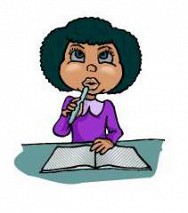 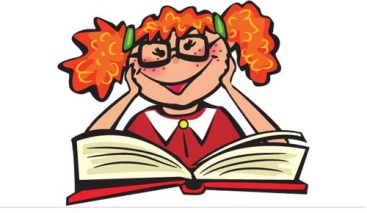 Работа с воспитанниками
Работа в сенс.комнате (индивидуальная и подгрупповая)
Направленная на преодоление стрессового состояния в адаптационный период посредством релаксации, снижение импульсивности, тревоги, агрессии, развитие игровых навыков, стремления сопереживать, помогать, поддерживать друг друга.
Работа в группе:
Еженедельные психологические минутки, направленные на создание положительного настроя в группе
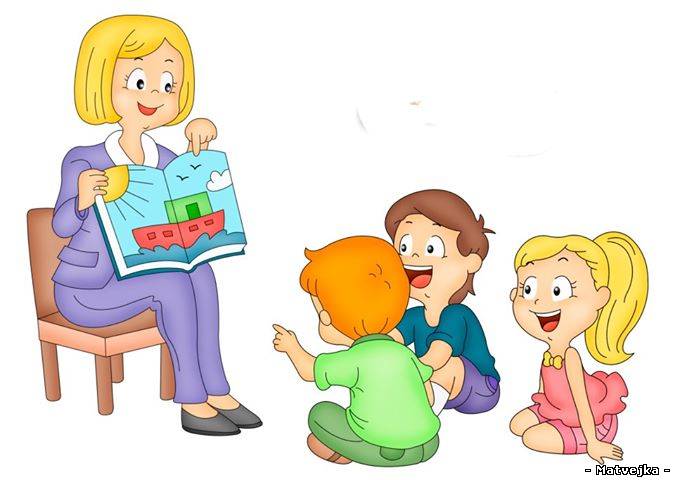 Диаграмма результатов адаптации 1 младшей группы А «Вишенки»
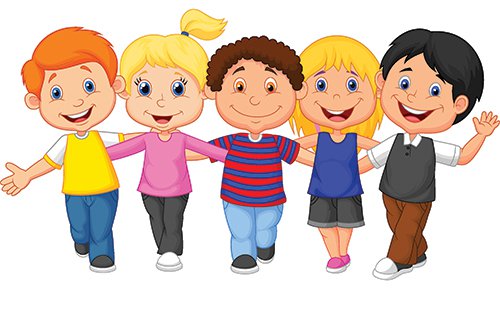 СПАСИБО ЗА ВНИМАНИЕ!!!